Intercambio de información
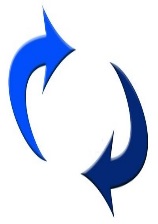 Grabación continua de gastos
Gasto verificado
Gasto presentado
Validador
Auditor
Beneficiario
Crea validación de gastos
Gasto validado
Declaración definitiva de gastos de la AC a la CE
Beneficiario Principal
Propuesta de Declaración de gastos de la AG a la AC
Crea certificación de operación
Firma certificación de operación
Gasto en CO aceptado: Importe FEDER de reembolso
CO aceptada: lista para pagarse
Análisis AG/SC
Gasto incluido en CO
[Speaker Notes: -Mi intervención va a constar de dos partes: por un lado, quería hacerles una introducción muy general de cómo es el circuito financiero del gasto en el POCTEP. Más tarde mis compañeros presentarán en Coopera el circuito de forma más práctica y detallada, por lo que ahora simplemente me voy a centrar en las fases que atraviesa el gasto desde que ustedes empiezan a grabarlo en Coopera hasta que es declarado a la CE. La idea fundamental que nos gustaría que captasen es que el gasto que ustedes graban e incluyen una validación, puede verse disminuido en las diferentes fases del circuito, y por tanto es posible que el reembolso que obtengan finalmente no sea el esperado inicialmente. Para que esto ocurra lo mínimo posible, en la segunda parte de mi intervención les voy a presentar una breves pinceladas sobre las normas de subvencionabilidad del Programa, las cuales pueden encontrar en nuestra página web y cuya lectura, más que recomendable, diría que es imprescindible para una adecuada gestión del proyecto. 

-En el momento en el que la SC/AG acepta la CO, ya estaría disponible para poder pagarse, independientemente de que se haya incluido en una DG. El Reglamento establece un plazo de 90 días para pagar desde que el BP firma la CO.]